Муниципальное казенное дошкольное образовательное учреждение
Новосибирского района Новосибирской области – детский сад
Комбинированного вида «Лучик»
Проектная  деятельность во второй младшей группе
на тему:
«Осень, осень в гости просим…»
Осипова В.В.
Малышкина Е.Г
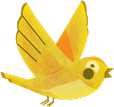 Наш проект:
Краткосрочный, продуктивно – познавательныйсроки реализации: 11.09.18 – 30.11.18Цель: Уточнить знания детей об осенних изменениях в природе, формирование творческого подхода к образовательной деятельности участников проекта.Задачи: - закрепление представления о приметах осени;- уточнение знания признаков осени, состояния погоды, растительного мира;- расширять представление о многообразии и пользе овощей и фруктов;- формировать умение детей рассматривать иллюстрации, понимать их сюжет, отвечать на вопросы воспитателя.
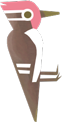 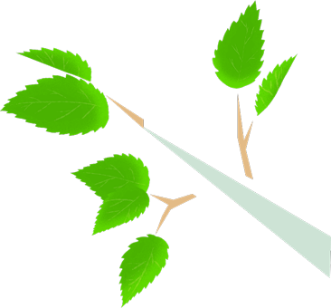 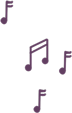 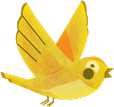 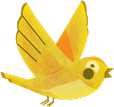 Подбор стихов, потешек, рассказов. Картины с изображение пейзажей, деревьев, животных, овощей.
Программно – методическое обеспечение для реализации проекта
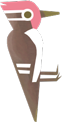 Размещение познавательного материала в экологической зоне. Сбор природного материала.
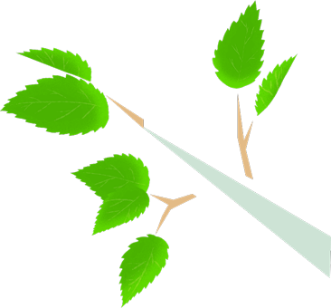 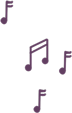 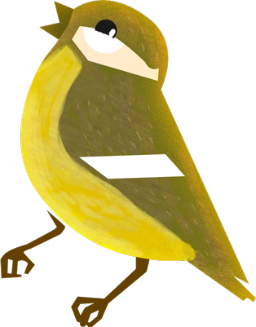 экскурсии в природу на территории детского сада, прогулки, беседы, заучивание стихов, прослушивание песен об осени, пальчиковые, дидактические игры, консультации для родителей. Изготовление осенних поделок с родителями.
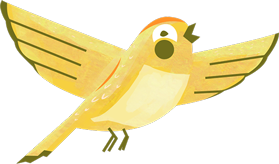 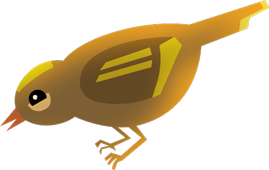 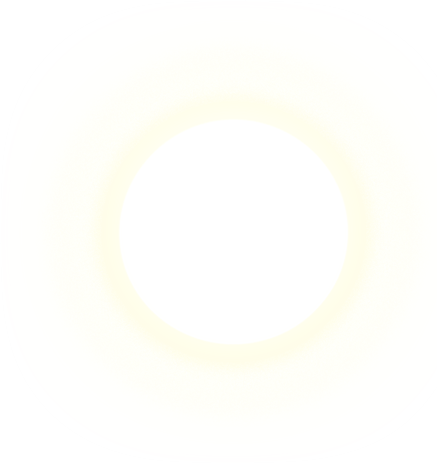 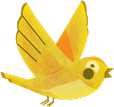 Познавательно – исследовательский; игровой.
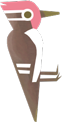 Чтение художественной литературы; труд.
Используемые
 виды
 деятельности
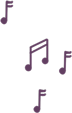 Коммуникативный, музыкально - художественный
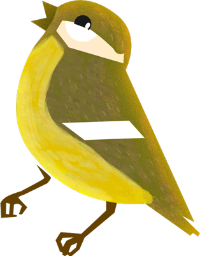 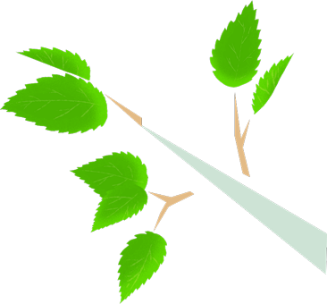 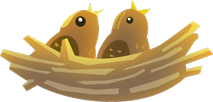 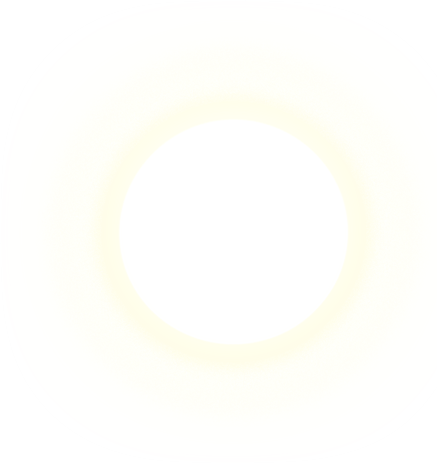 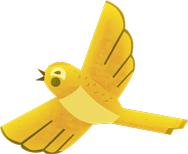 Прогнозируемый результат
Расширятся знания детей об осени, её признаках и дарах;

Пополнится словарный запас;

Сформируется активность и заинтересованность в образовательном процессе детей.
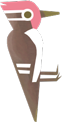 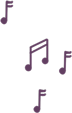 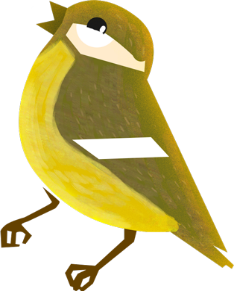 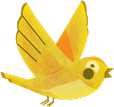 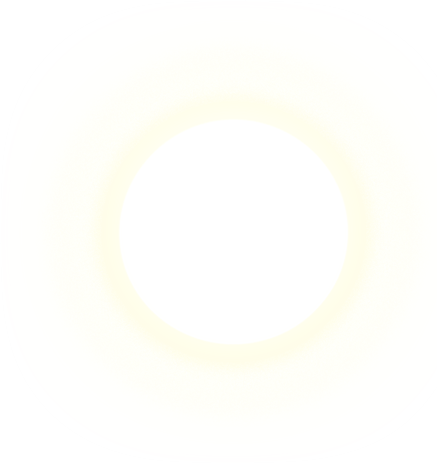 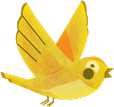 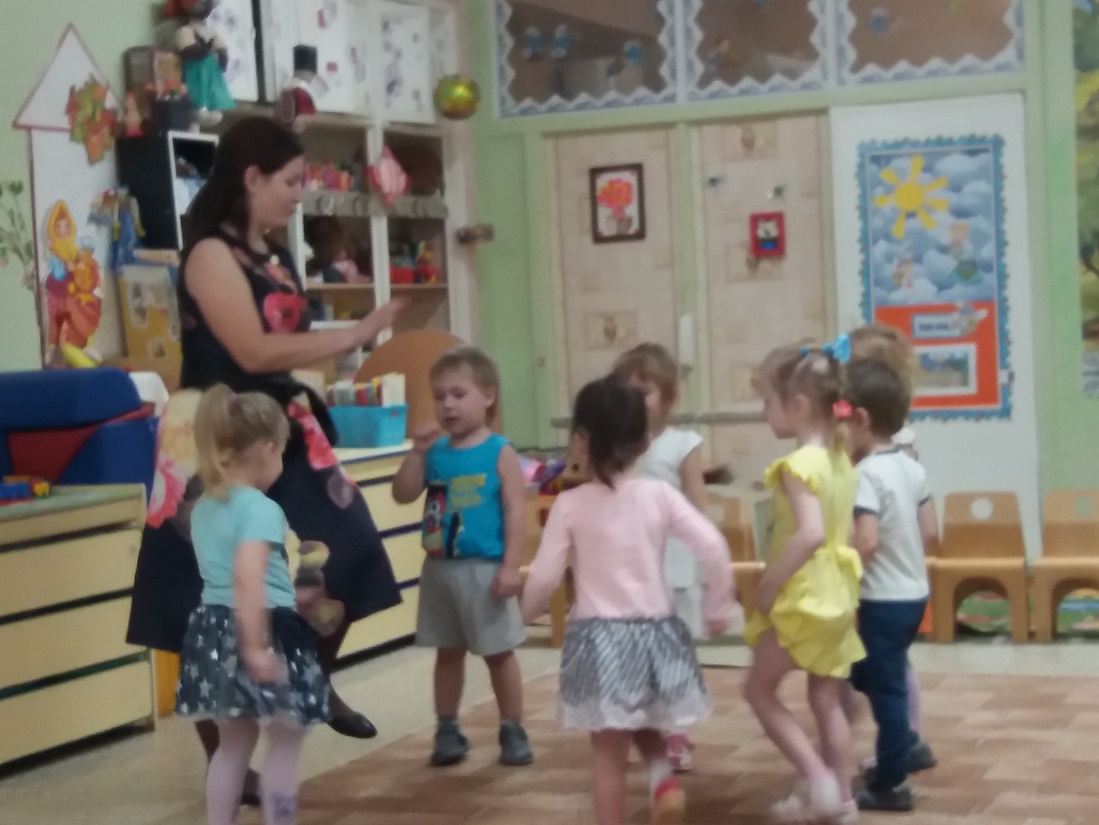 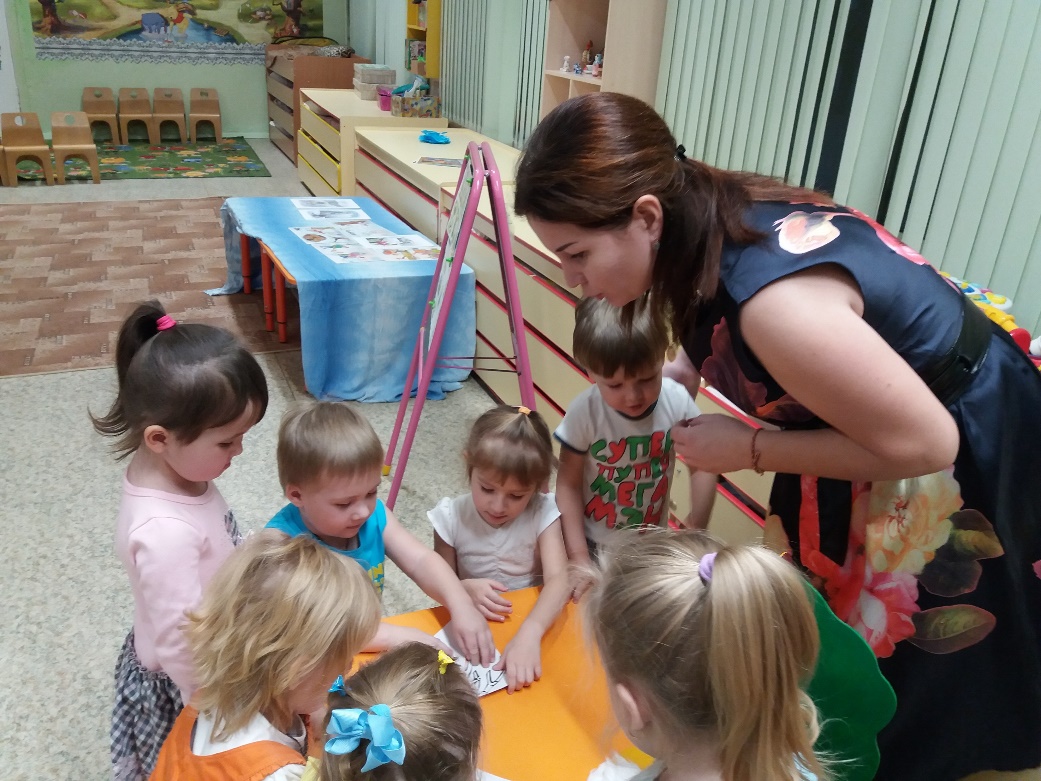 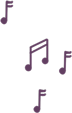 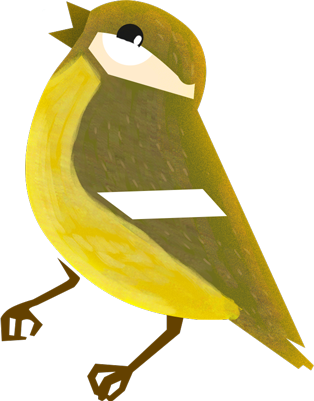 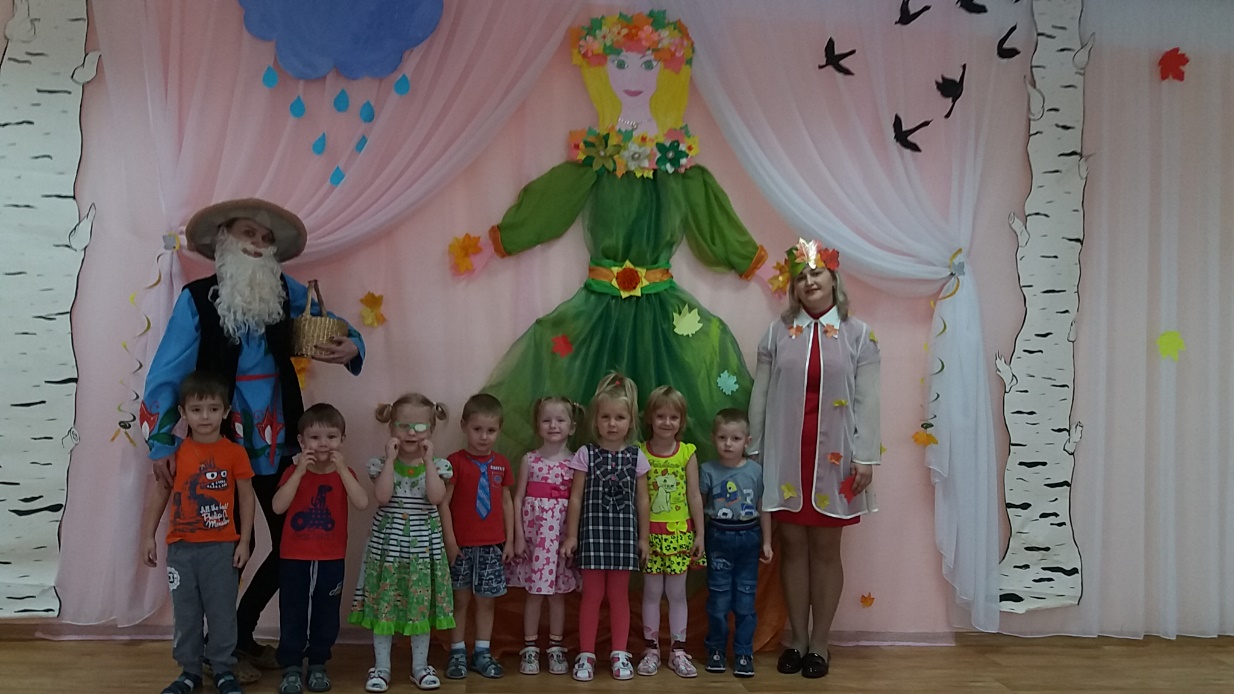 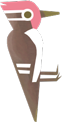 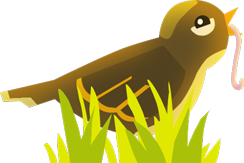 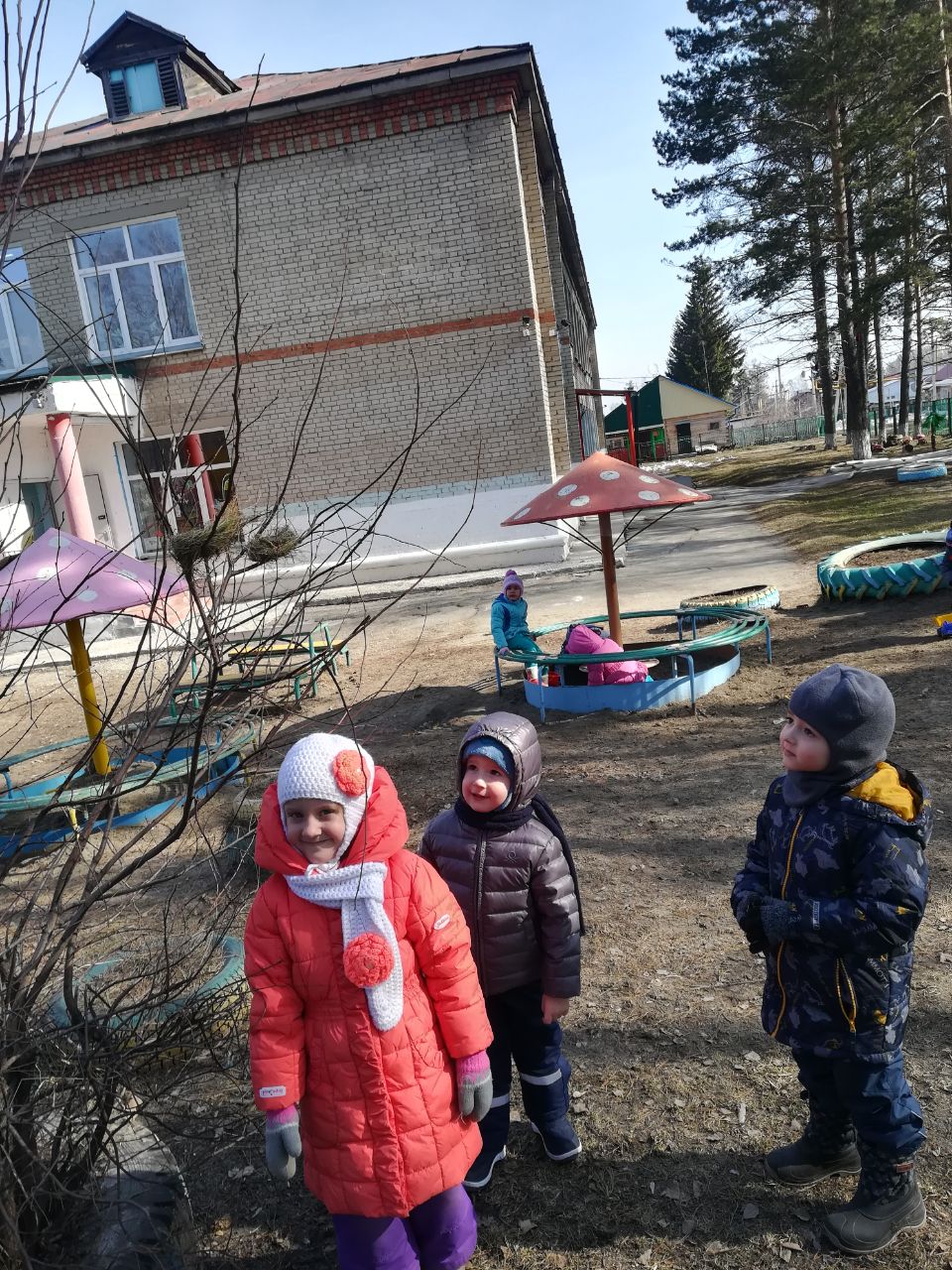 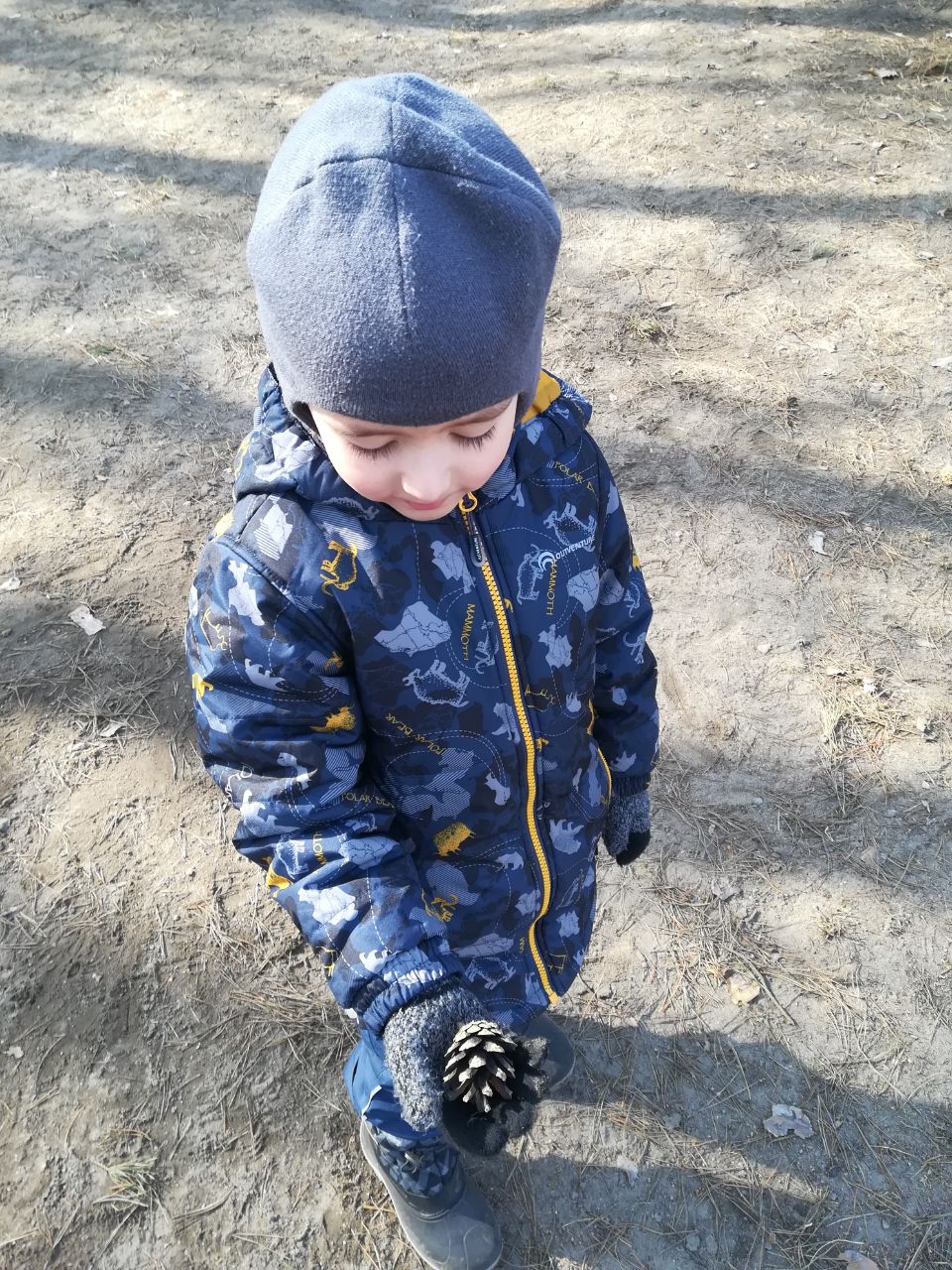 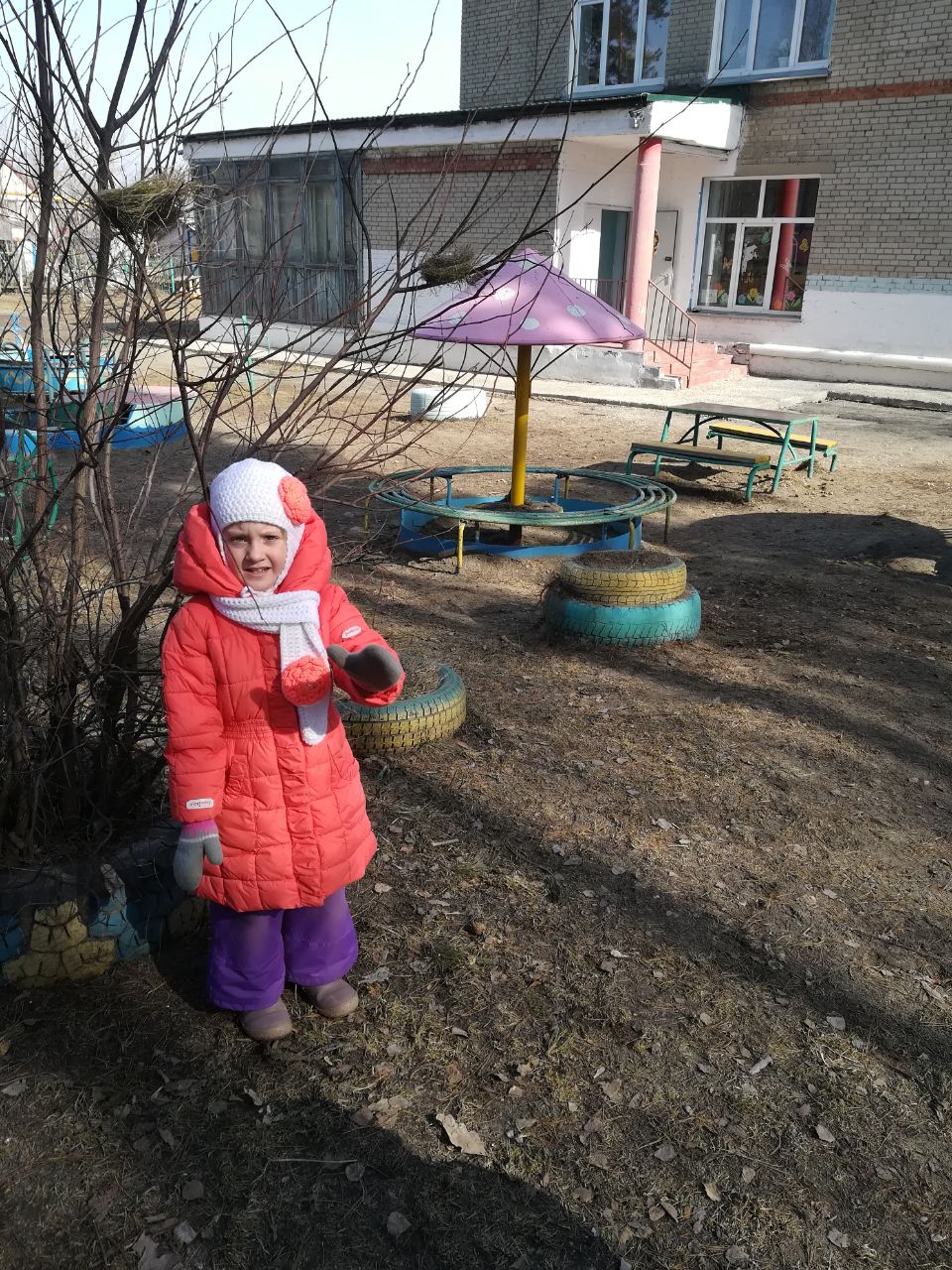 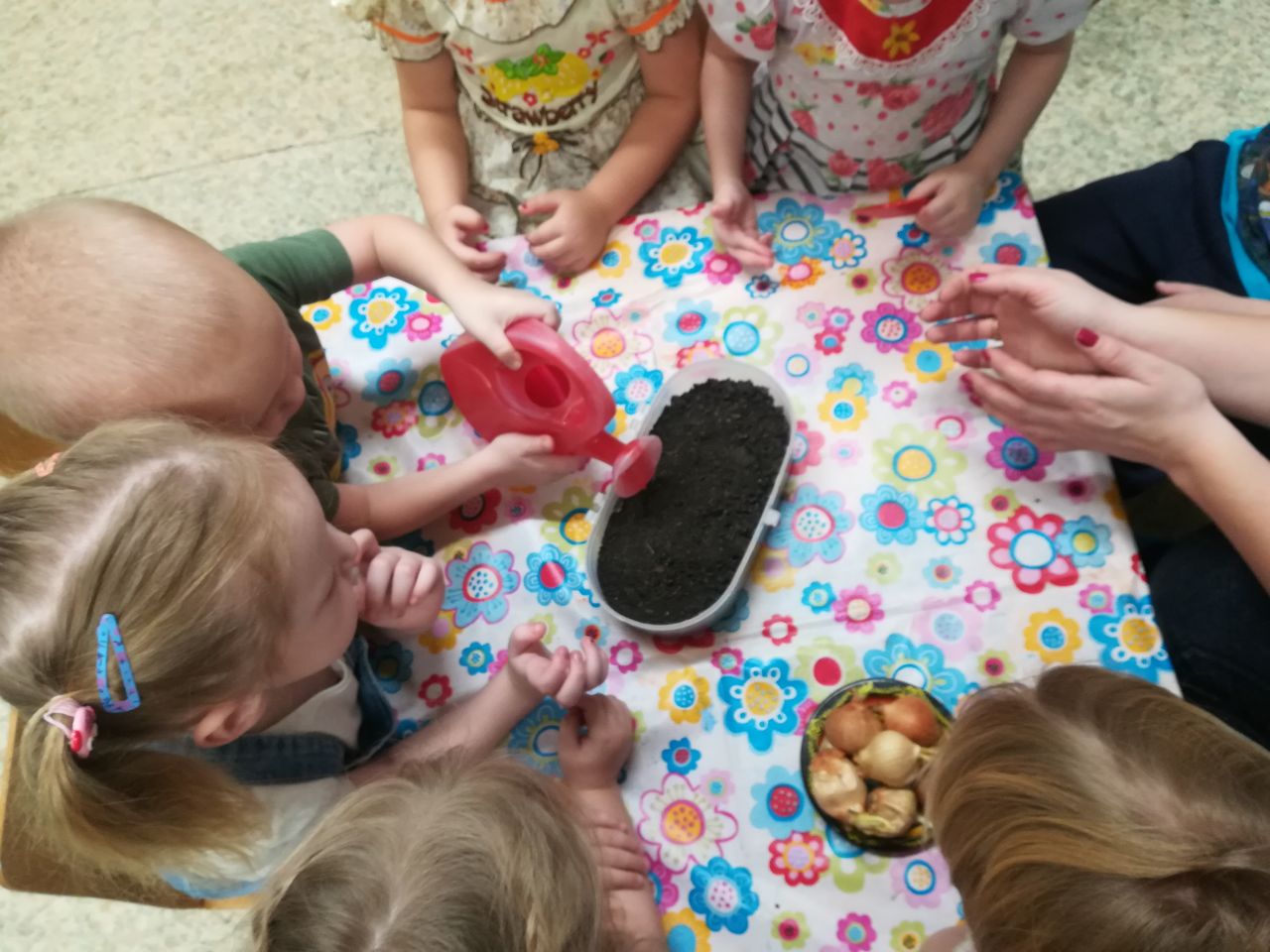 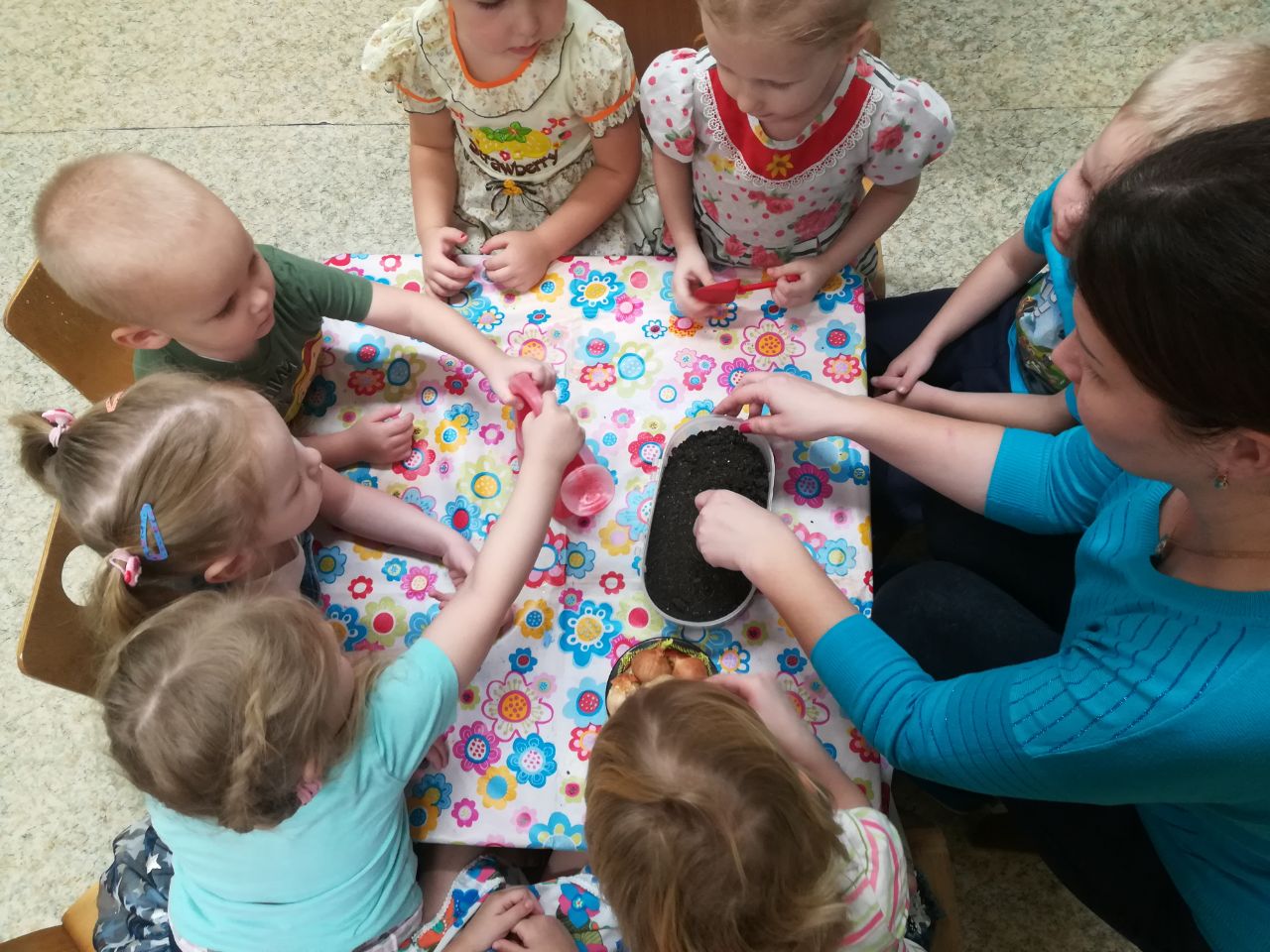 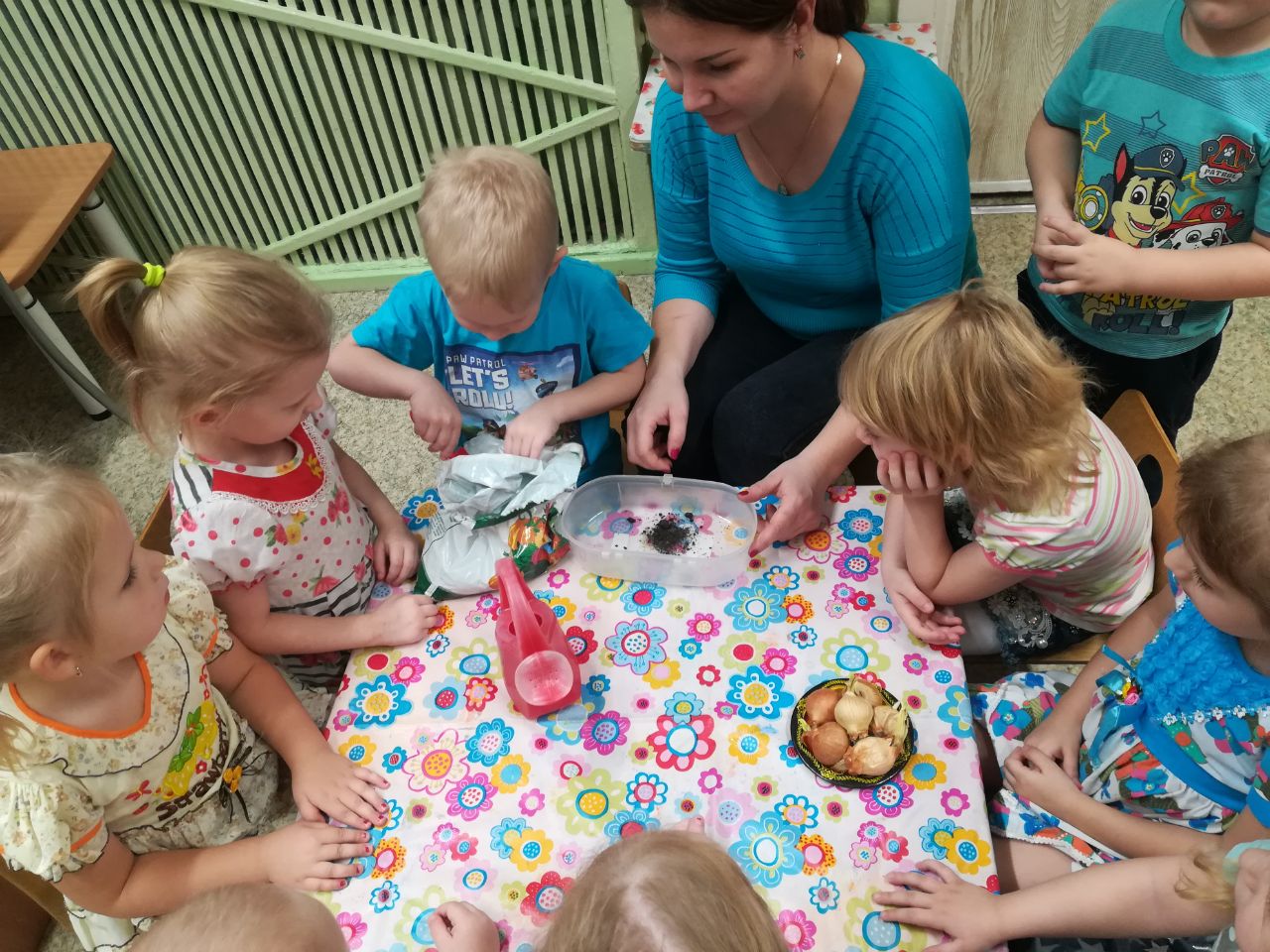 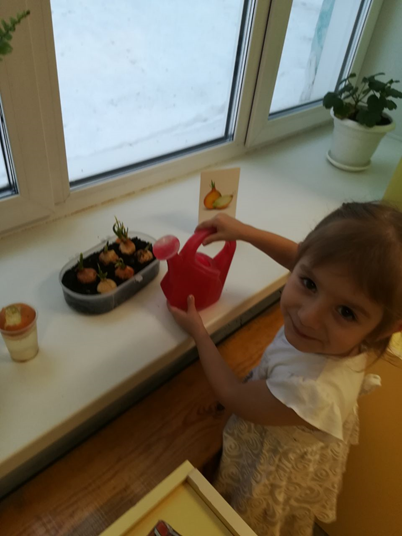 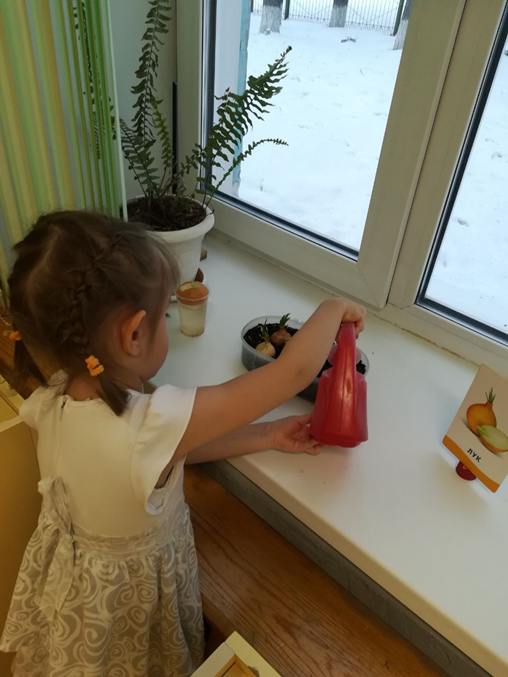 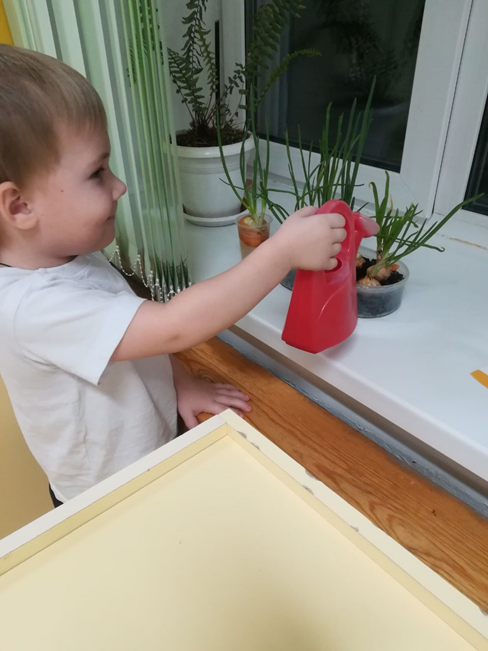 Спасибо за внимание